Муниципальное бюджетное дошкольное образовательное учреждение Кромского района Орловской области «Детский сад № 1»
«Игровые образовательные и развивающие технологии для детей дошкольного возраста с тяжелыми нарушениями речи».
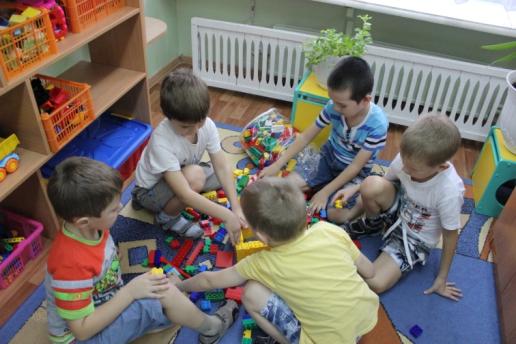 Автор презентации:
Воспитатель :Исаева Юлия Владимировна
Грамотная речь – важнейшее условие всестороннего развития личности ребенка. Чем богаче и правильнее у ребенка речь, тем легче ему высказывать свои мысли, тем шире его возможности в познании окружающей действительности, содержательнее и полноценнее отношения со сверстниками и взрослыми, тем активнее осуществляется его психическое развитие.
Для активизации речевого развития детей на НОД и в повседневной деятельности детей по развитию речи я использую упражнения и игры, которые направлены на решение разных речевых задач.
В речи детей существует множество проблем: 

 бедность речи,
 - недостаточный словарный запас,
  - употребление не литературных слов и выражений, 
 - не способность грамотно и доступно сформулировать  вопрос, 
-построить краткий или развернутый ответ,
  - отсутствие логических обоснований и выводов, 
  - отсутствие навыков культуры речи и  культуры общения.
Основные задачи  речевого развития 
Развитие звуковой культуры речи;
Формирование грамматического строя речи;
Обогащение словарного запаса;
- Развитие связной речи. 
Эти задачи решаются на каждом возрастном этапе, однако от возраста к возрасту идёт постепенное усложнение методов и приёмов обучения родному языку. Все задачи тесно связаны между собой, и предлагаемые игры и упражнения развивают у детей внимание к слову.
Речь формируется в деятельности. Игра является ведущим видом деятельности, через нее дети отражают полученные знания, впечатления. Игра – естественное состояние ребенка! Она способна полностью удовлетворить его потребности в жизнерадостных движениях. Игра – всегда инициатива, фантазия, эмоции. А. М. Горький писал: «Игра – путь к познанию мира, в котором они живут и который призваны изменить».
В речевой игре от ребенка требуется использовать приобретенные ранее знания в новых связях, новых обстоятельствах.
Использование игры как средства коррекции речевых нарушений у детей с ТНР обусловлено тем, что игра, является основным и любимым занятием.

     В системе коррекционной работы я включаю  игры и игровые упражнения, которые совершенствуют речевые навыки, формируют нарушенные психические процессы, личностные качества, моторику, интеллект и повышают эмоциональную активность  детей. 
     В соответствии с этим, в своей работе я применяю такие игры, которые формируют все компоненты речевого развития. Я предлагаю вашему вниманию некоторые из них.
[Speaker Notes: Работа логопедической группы подразумевает взаимодействие воспитателей и логопеда. В своей работе я применяю такие игры, которые формируют все компоненты речевого развития. Я предлагаю вашему вниманию некоторые из них.]
Игры на развитие речевого слуха
Игра «Угадай, чей голосок»
Цель: определить товарища по голосу. Развитие речевого слуха.
Оборудование: мишка (игрушка).
Описание игры: Дети сидят полукругом. Перед ними на некотором расстоянии спиной к детям сидит ребенок с мишкой.
Воспитатель предлагает кому-нибудь из ребят позвать мишку. Водящий должен угадать, кто его позвал. Он останавливается перед позвавшим и рычит. Тот, кого узнали, получает мишку, садится с ним на стульчик и водит.
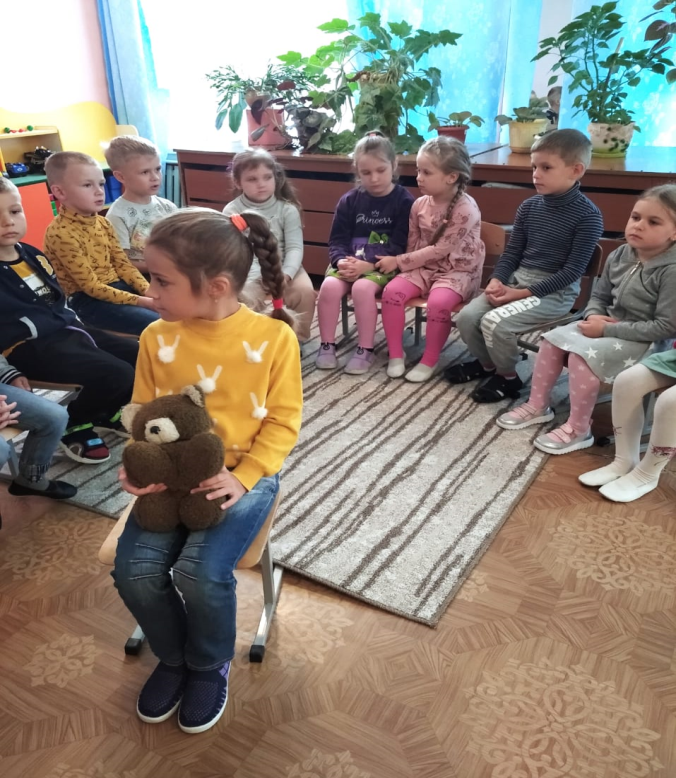 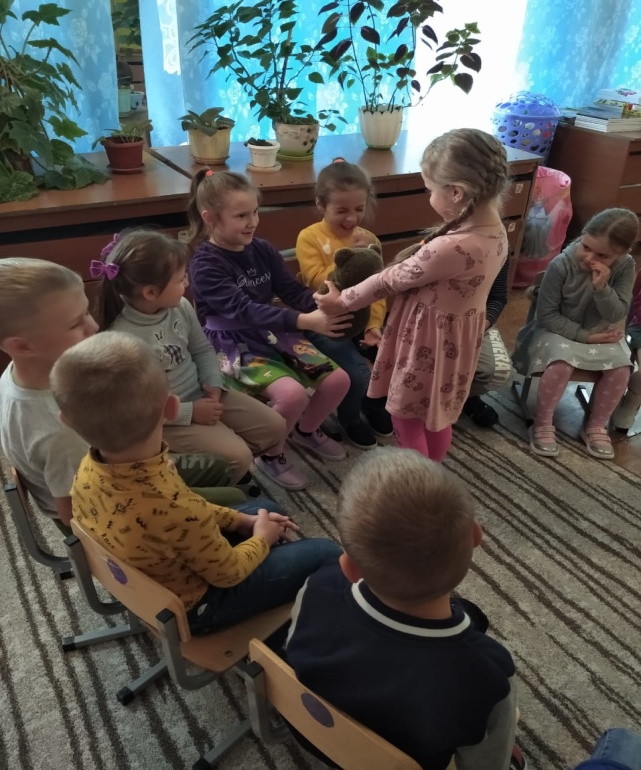 Игры на развитие речевого слуха
Игра "Слова могут звучать быстро и медленно”, «Слова  могут звучать громко и тихо».
Цель: развивать голосовой аппарат и речевой слух: учить детей различать на слух громкость и скорость произнесения слов и фраз, упражняться в произношении слов и фраз с различной громкостью и скоростью.
Игры на развитие речевого слуха
Игра «Угадай, как надо делать»
Цель:  учить детей на слух определять темп речи и выполнять движения в соответствующем темпе. Развивать умение определять на слух изменение темпа речи.
Описание игры. Воспитатель несколько раз произносит в разном темпе фразу: «Мелет мельница зерно». Дети, подражая работе мельницы, делают круговые движения руками в том же темпе, в котором говорит воспитатель. Так же обыгрываются и другие фразы, например: «Наши ноги ходили по дороге», «Дети плавали в реке» и т. п.
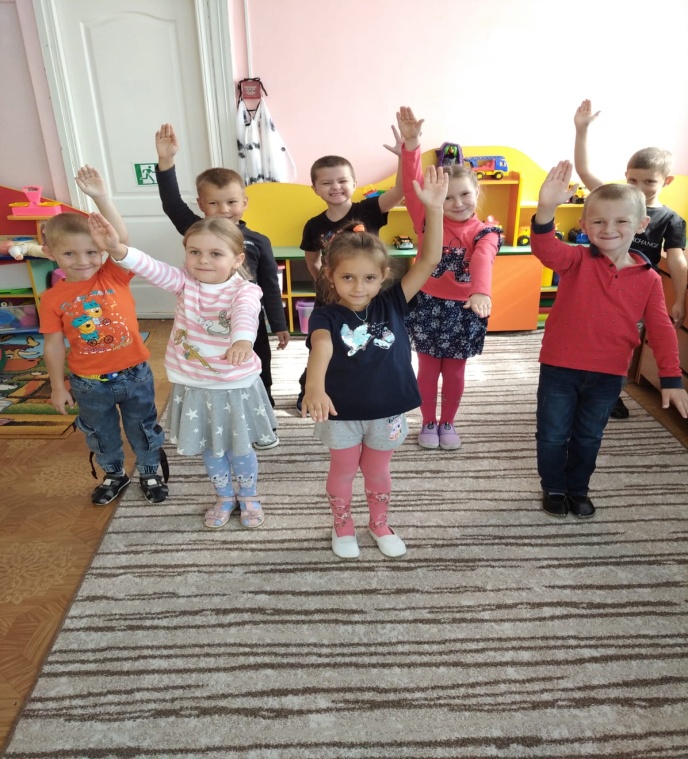 Игры на развитие фонематического слуха
Цель - развивать слуховое внимание и фонематическое восприятие: учить детей слышать в словах  звуки, дифференцировать на слух и в произношении некоторые пары звуков (с - з, с - ц, ш - ж, ч - щ, с - ш, з - ж, ц - ч, с - щ, л - р), правильно выделять во фразах нужные слова.
 Для  развития фонематического восприятия, умения вслушиваться в звучание слов, устанавливать наличие или отсутствие того или иного звука в слове, дифференцировать определенные пары звуков я предлагаю детям следующие игры:
Игры на развитие фонематического слуха
Игра «Найди и назови нужное слово».
Воспитатель предлагает выделять и называть только те слова, в которых есть заданные звуки.
Игра «Какой звук есть во всех словах»
Воспитатель произносит три-четыре слова, к каждому из которых есть один из отрабатываемых звуков: шуба, кошка, мышь - и спрашивает у детей, какой звук есть во всех этих словах.
Игра «Кто лучше слушает?»
Воспитатель вызывает двух детей: один из них должен поднимать руку на слова со звуком ш, другой – со звуком ж. Предлагает остальным детям называть слова, в которых встречаются эти звуки. В конце игры дети называют победителя.
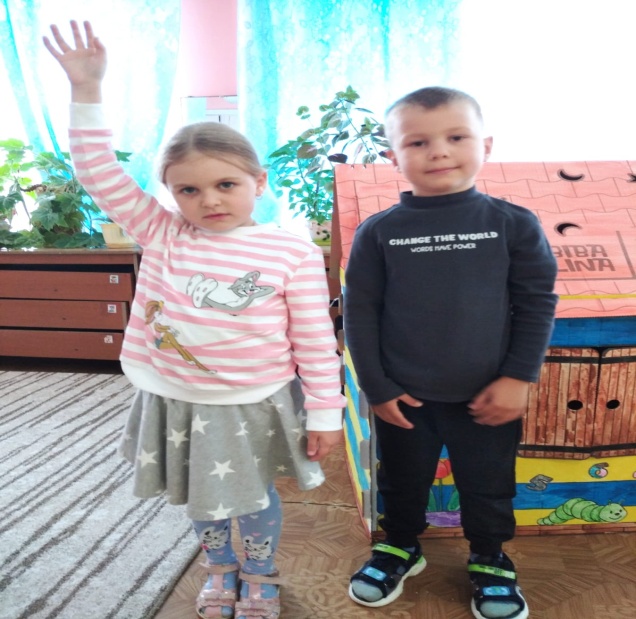 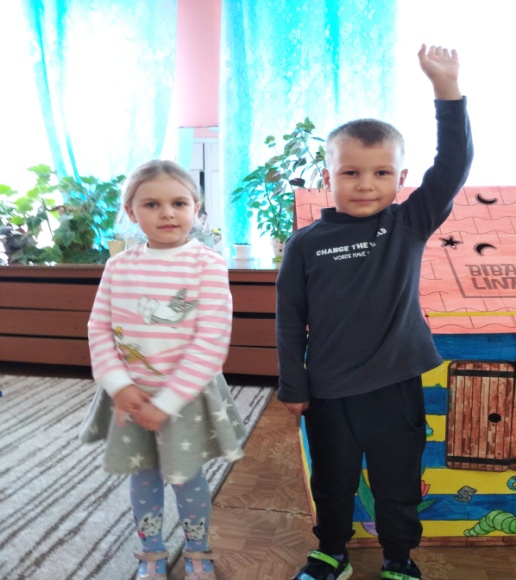 Игры для формирования правильного звукопроизношения
Игра «Доскажи словечко»
Воспитатель произносит чистоговорку, ребенок добавляет последнее слово
Ом-ом-ом-ом-мы построим новый  (дом) 
Уп-уп-уп-уп — я готовлю папе (суп) 
Бы-бы-бы-бы в лесу растут (грибы) 
Та-та-та, та-та-та — хвост пушистый у (кота) 
Ду-ду-ду, ду-ду-ду — дети бегают в (саду) 
Но-но-но, но-но-но — в нашей комнате (темно) 
Ко-ко-ко — кошка любит (молоко) 
Га-га-га у козы (рога.)
Ха-ха-ха — не поймать нам (петуха) 
Ой-ой-ой — зайке холодно (зимой) 
Аф-аф-аф — мы поставим в угол (шкаф) 
Ву-ву-ву — в лесу видели (сову) 
Су-су-су-су — тихо осенью в  (лесу) 
Зу-зу-зу-зайку моем мы в (тазу) 
Цы-цы-цы — есть хотят (птенцы) 
Жа-жа-жа убежали два (ежа) 
Ча-ча-ча — сидит зайчик у (врача) 
Ща-ща-ща — Коля ходит без (плаща) 
Лу-лу-лу — наточил Толя (пилу)
Игры для формирования правильного звукопроизношения
Игра «Скажи как Я» (в кругу с мячом)
Воспитатель бросает  мяч ребенку, произносит слово с выделением звука  Ш, ребенок произносит слово так же , выделяя звук голосом.

Игра «Жуки»
Описание игры. Дети –жуки сидят в своих домиках на стульях и говорят:
Я жук, я жук.
Я тут живу,
Жужжу, жужжу: Ж-Ж-Ж-Ж
По сигналу Воспитателя жуки летят на поляну. Там они летают, греются на солнышке и жужжат. По сигналу «дождь» жуки летят в домики.
Игра «Дом Незнайки»
Описание игры . Педагог объясняет, что у Незнайки есть дом, но комнаты в нем пусты. Нужно помочь ему обставить комнату мебелью, купить все, что ему понадобится в хозяйстве.
В названии всех предметов должны быть звуки Ль, Л.
Примечание: предметы подбираются на определенный изучаемый или закрепляемый звук.
[Speaker Notes: Я привела вам лишь небольшую часть игр которые применяю для развития речевого и фонематического слуха.]
Игра «Крестики – нолики»
Вместо знаков картинки. 
Автоматизация звуков [С], [З], [Ц], [Ш], [Ж], [Щ], [Ч], [Р], [Л] и т.д.  в словах.
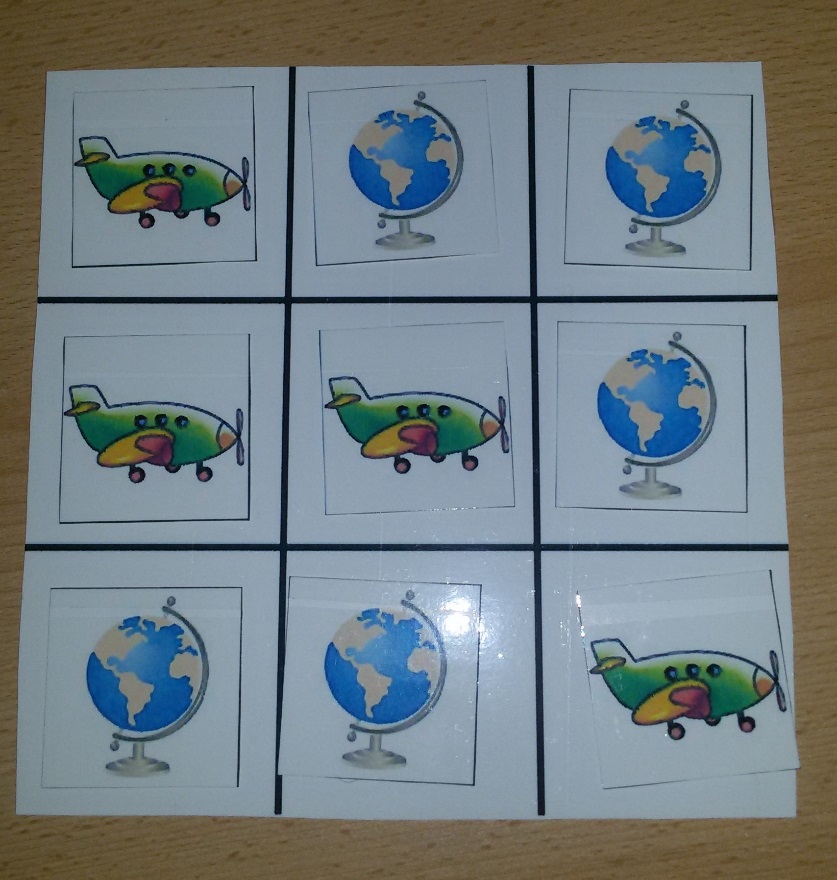 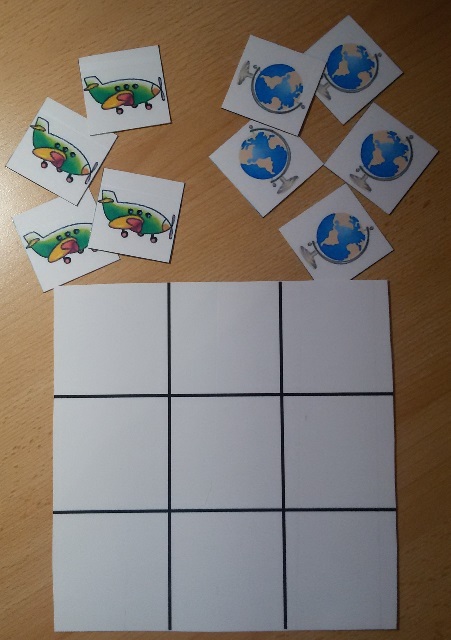 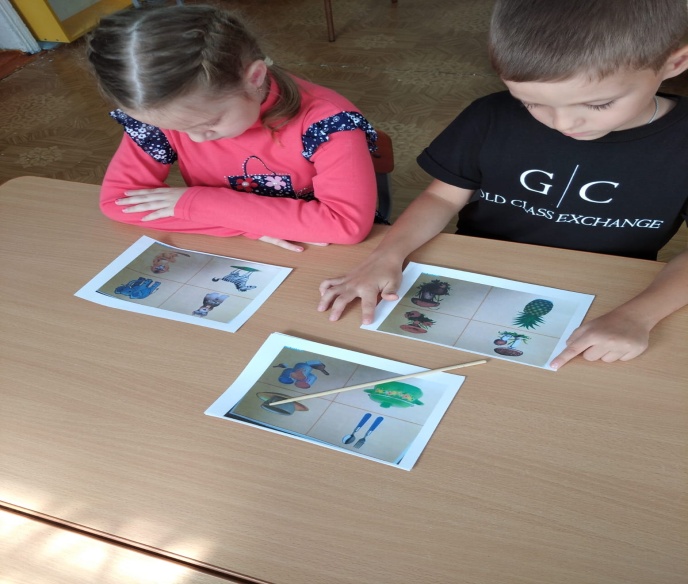 Игры на развитие внимания, словесно-логического мышления
В коррекционной работе, направленной на развитие  логического мышления, я использую игры: «4-ый лишний», «Аналогии»,  «Что кому надо?» и т. д. 
   Развивая  внимание  я использую  игры такие игры как: «Дополни картинку»,  «Что изменилось?», «Чего не стало?», «Найди отличия», «Почему это произошло?», и другие.
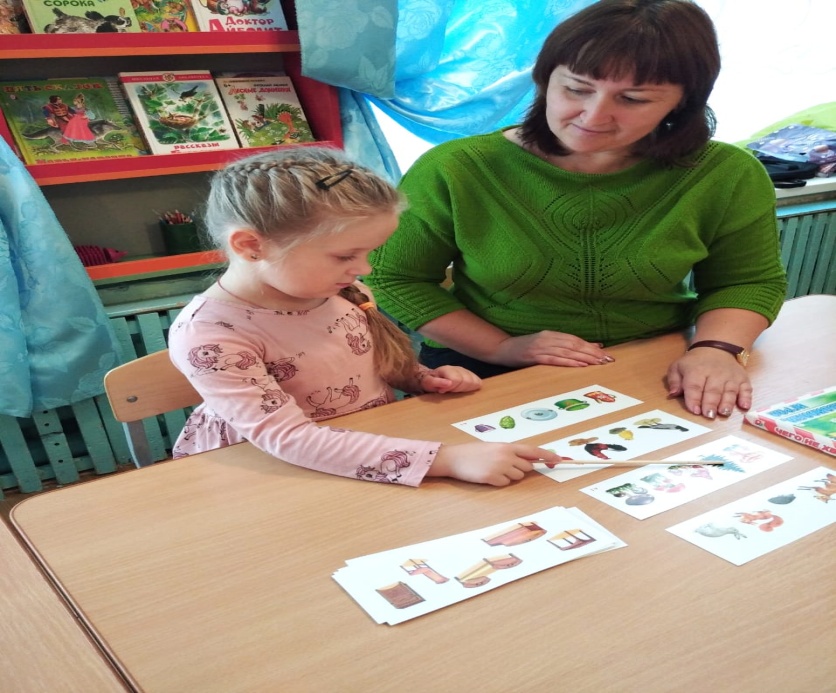 [Speaker Notes: Дети с ТНР имеют не только речевые  недостатки, но и недоразвитие внимания, словесно-логического мышления.]
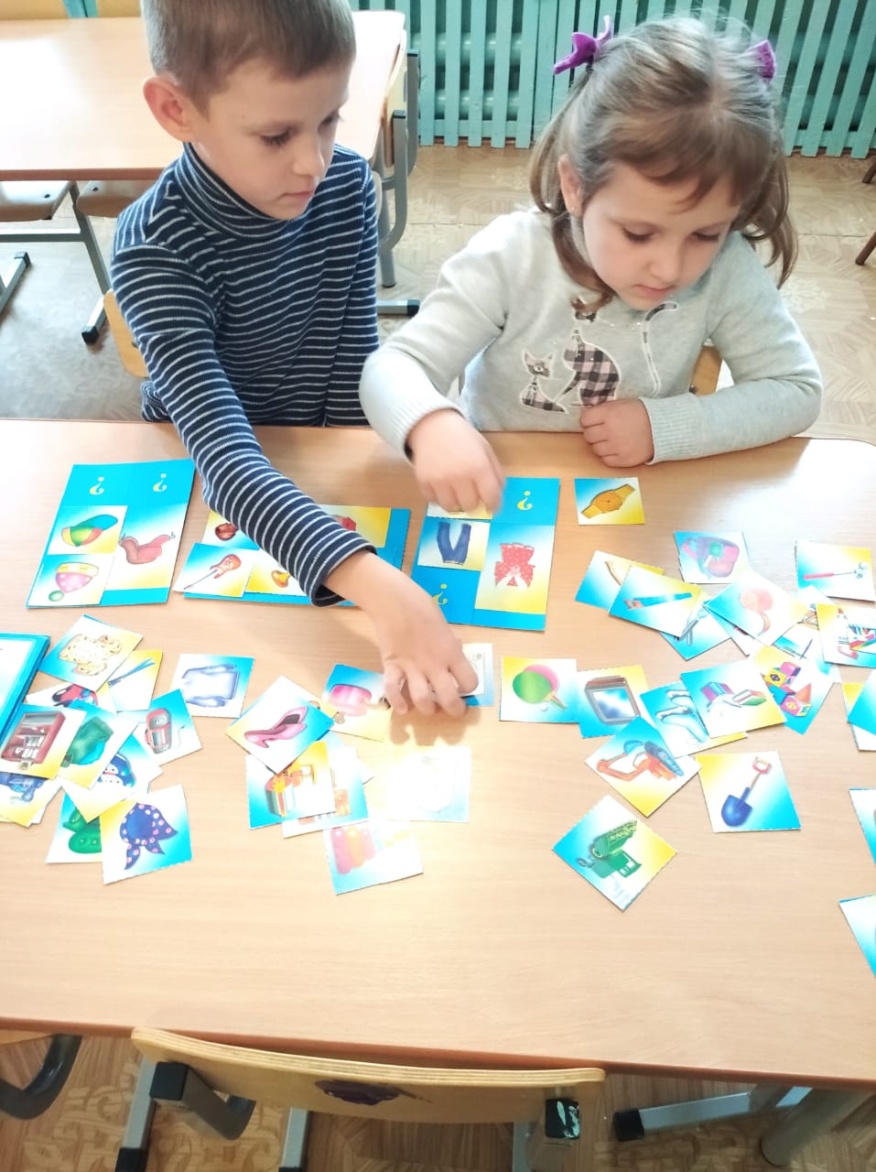 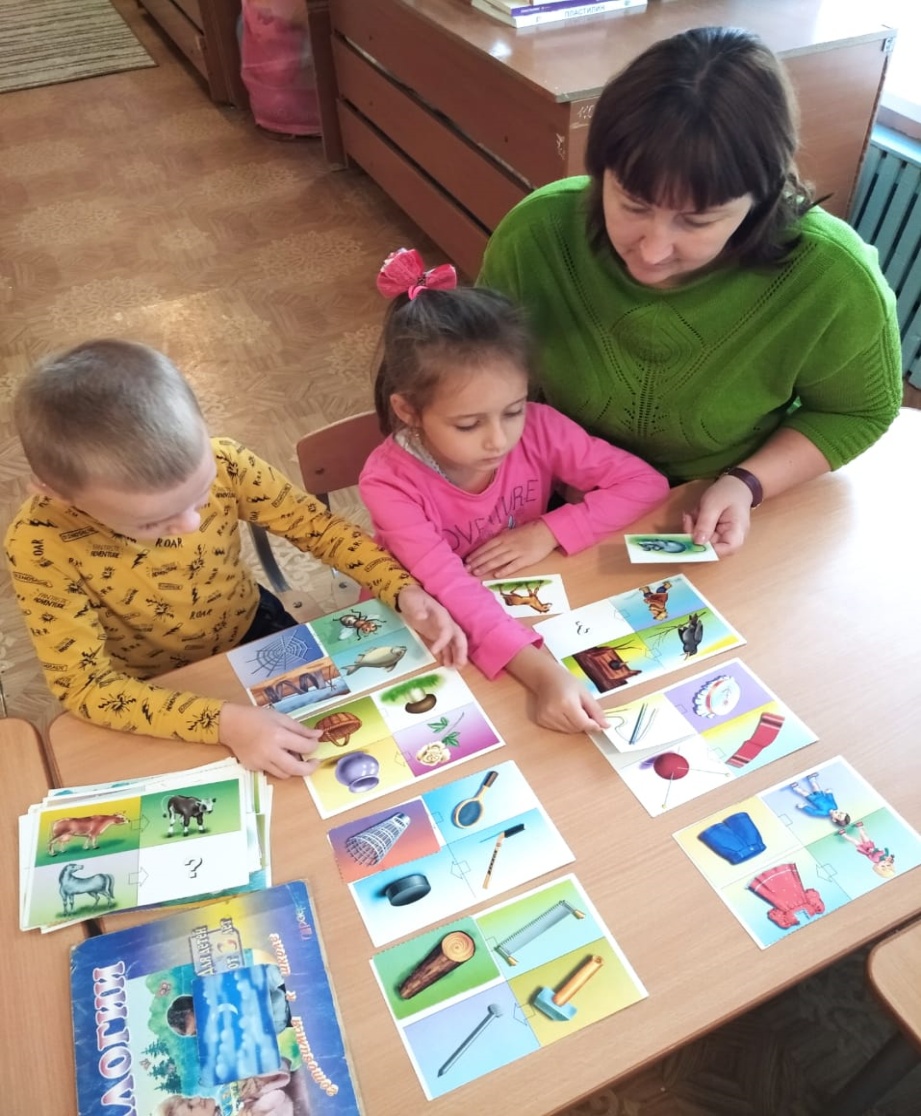 Игры на развитие общей и мелкой моторики
В своей работе я уделяю большое внимание развитию общей и мелкой моторики детей с ТНР через игры с мячами, су-джоками, пластилином, пазлами.
Использую традиционные и нетрадиционные методы развития мелкой моторики.
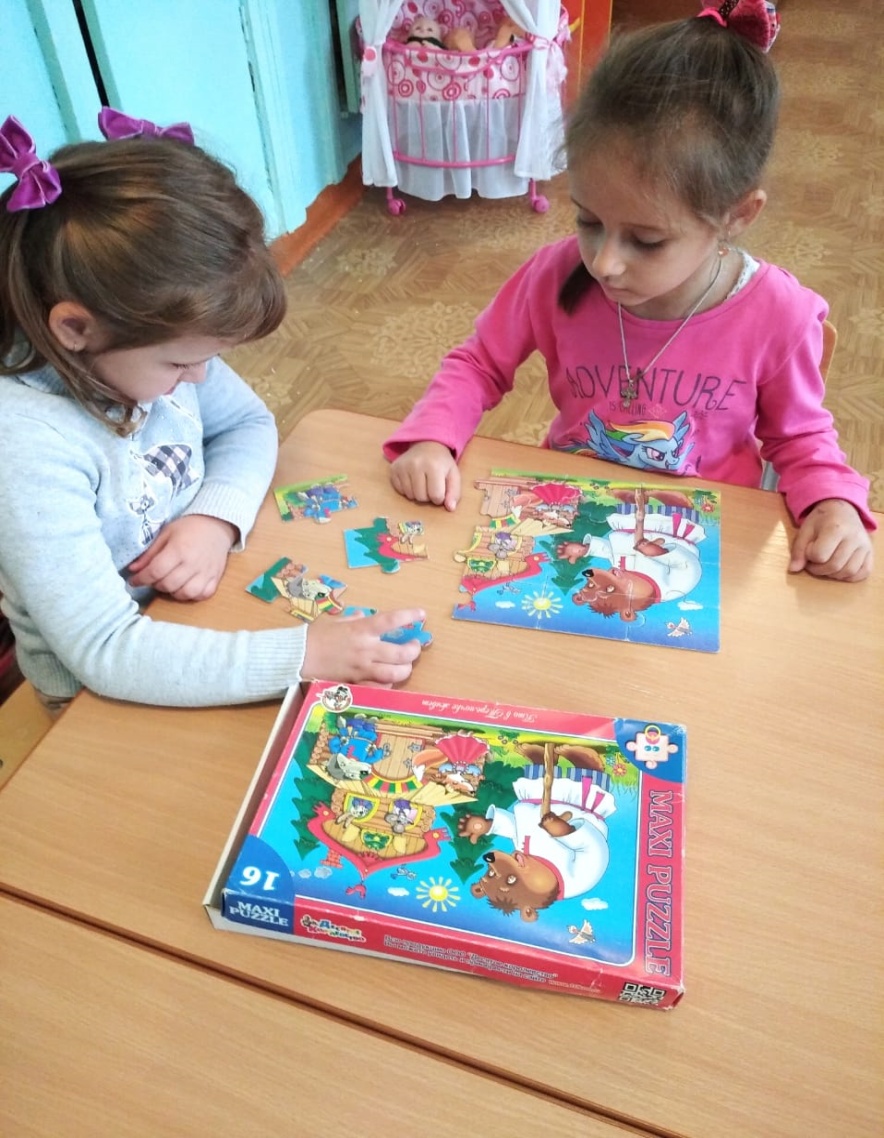 [Speaker Notes: Для детей с ТНР немалую  сложность  представляют движения пальцев рук, мелкая моторика кисти руки. Чем выше двигательная активность ребенка, тем лучше  развивается его речь.]
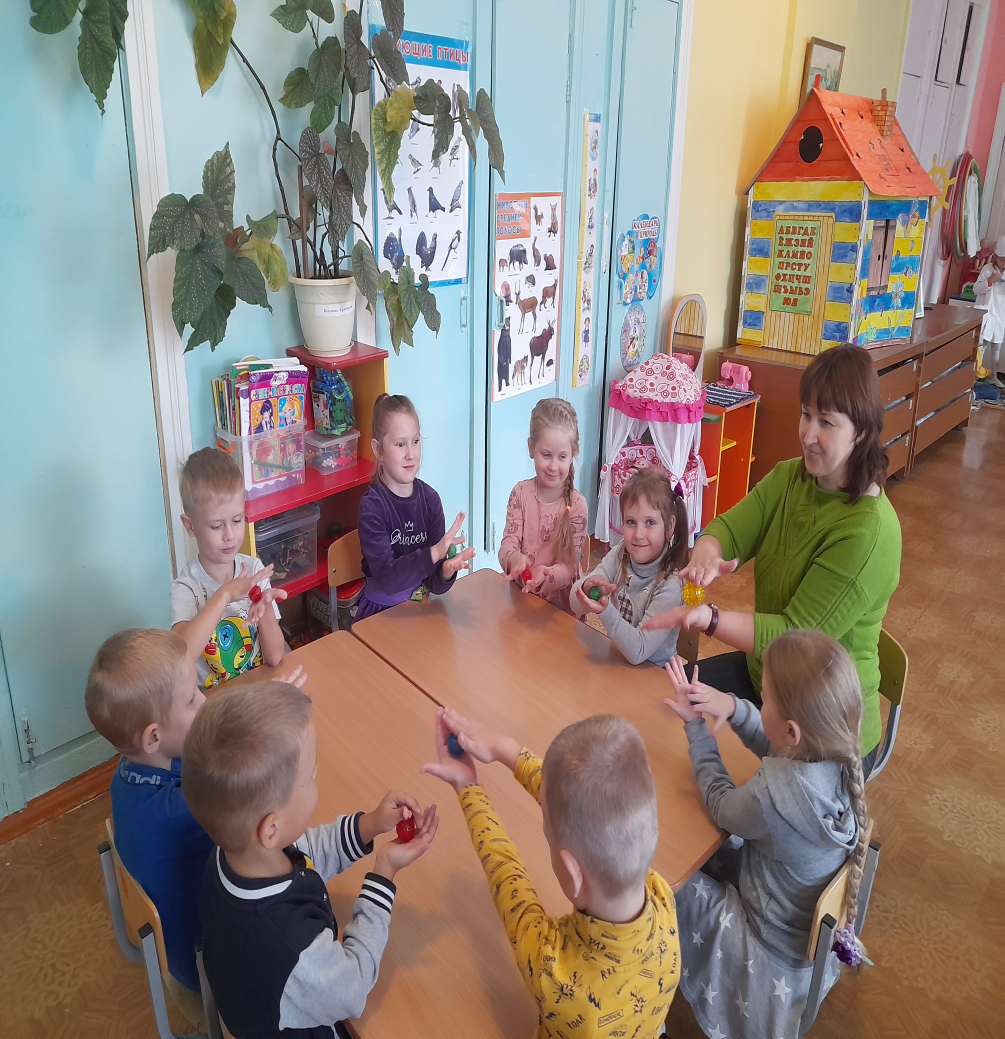 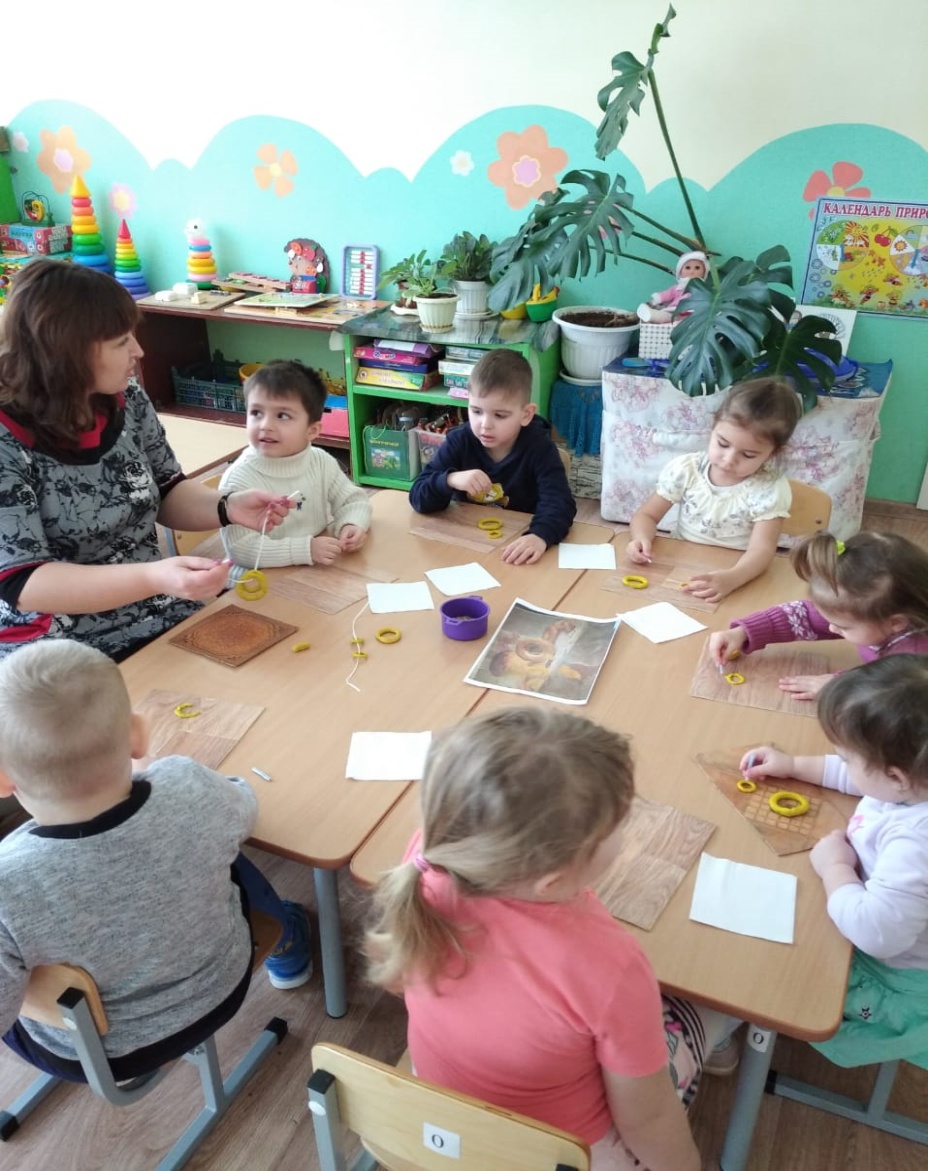 Дидактические игры
При помощи дидактических игр я воспитываю у детей неторопливый темп речи, совершенствую звукопроизношение, увеличиваю словарный запас, учу детей фиксировать свое внимание на правильной речи (собственной и речи сверстников и педагогов).
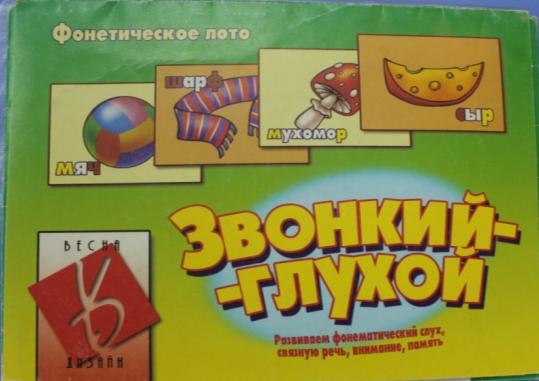 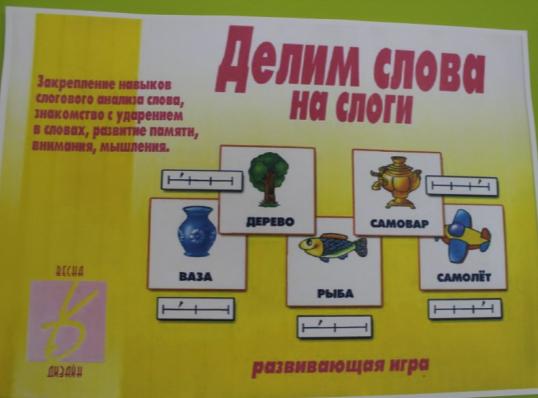 Использую  в работе с дошкольниками игровое  пособие  «Речевой куб» Предполагает:
Развитие познавательных процессов (восприятие, внимание, память, мышление, воображение);
Развитие и совершенствование речевых навыков детей; 
Развитие навыков связной речи;
 4. Развитие тактильных ощущений детей, мелкую моторику пальцев рук; 
  5. Практическое усвоение лексических и грамматических средств языка;
   6. Совершенствование звуковой стороны речи в сфере произношения, восприятия и   выразительности;
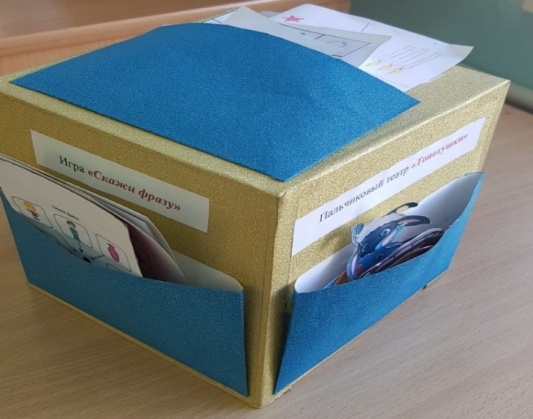 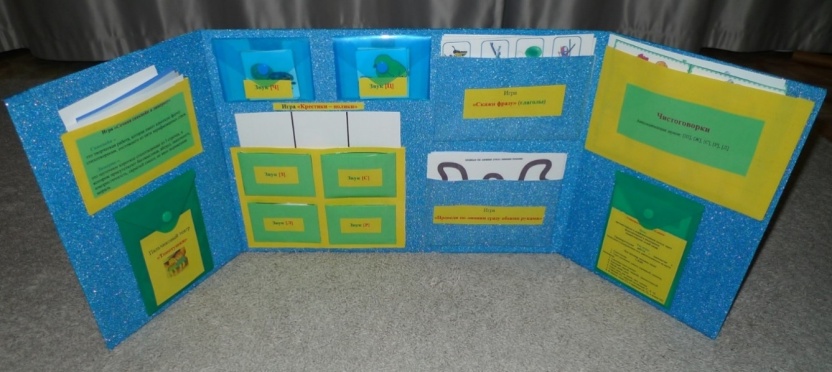 Игра « Расскажи по мнемотаблице» 
МНЕМОТЕХНИКА – система специальных приемов обеспечивающих эффективное запоминание, сохранение и обеспечивающих эффективное запоминание, сохранение и воспроизведение информации. 
Так же мнемотаблицы особенно эффективны при разучивании стихотворений. Суть заключается в следующем: на каждое слово или строку придумывается картинка; таким,   образом, все стихотворение зарисовывается схематически.       П     о             П              
После чего,  ребенок по памяти, используя графическое изображение,   в     о                     своспроизводит стихотворение  ц        е           л                                        и                                                 целиком.
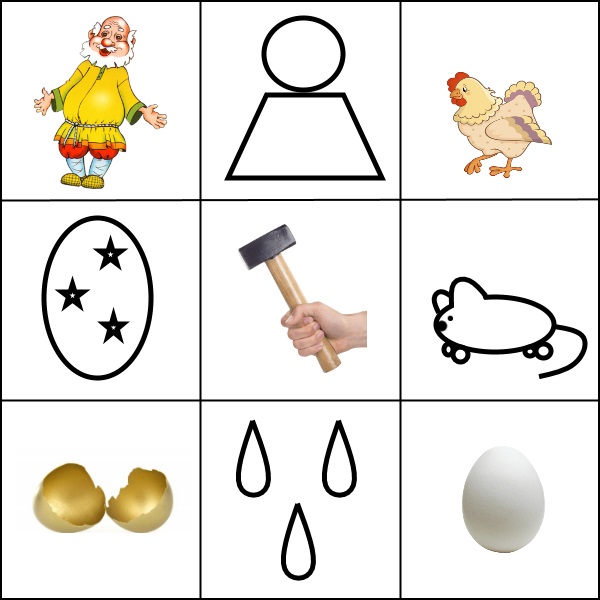 Подвижные игры
У детей с ТНР я использую подвижные игры с речевым сопровождением.
Они способствуют развитию правильного дыхания и голоса, звукопроизношения, координированности темпа  речи с  движением.
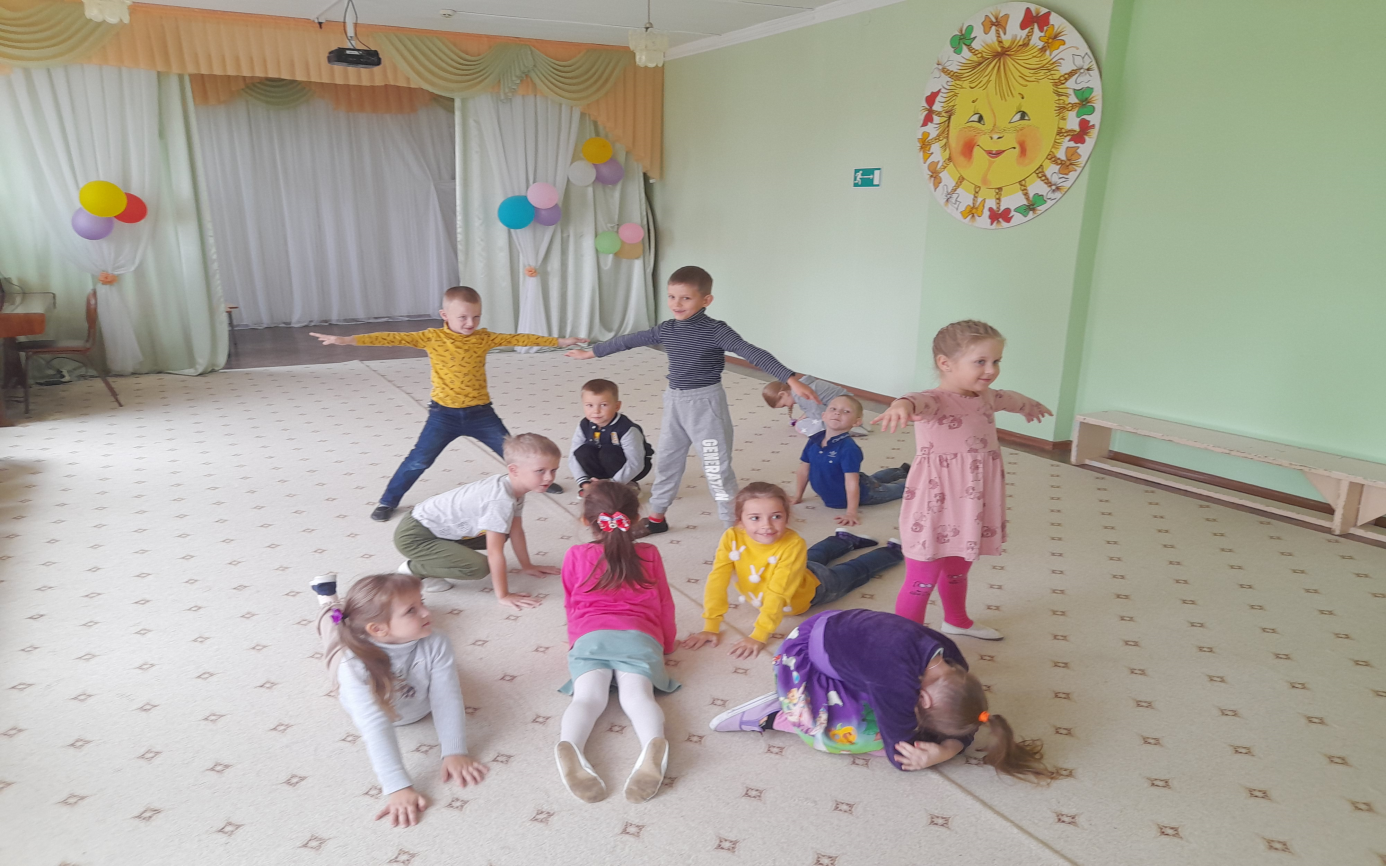 [Speaker Notes: Например игра  «Снежинки» Цель: согласовывать движения с текстом стихотворения. Перед началом игры я напоминаю о том, что снег очень лёгкий, он медленно падает на землю, кружится, когда подует ветерок. Дети двигаются согласно тексту и проговаривают его: 
На полянку, на лужок 
Тихо падает снежок,
Падают снежинки, 
Белые пушинки. 
Полетели, понеслись
И на землю улеглись.
Тихо спят снежинки,
Белые пушинки.
Но подул вдруг ветерок – 
Закружился наш снежок.
Кружатся снежинки,
Белые пушинки.]
Творческие игры и инсценировки
Позволяют максимально выразить свои замыслы, фантазии, абстрагироваться от своего дефекта. Здесь интересны  для детей игры со строительным материалом («Лего», конструкторы, кубики)
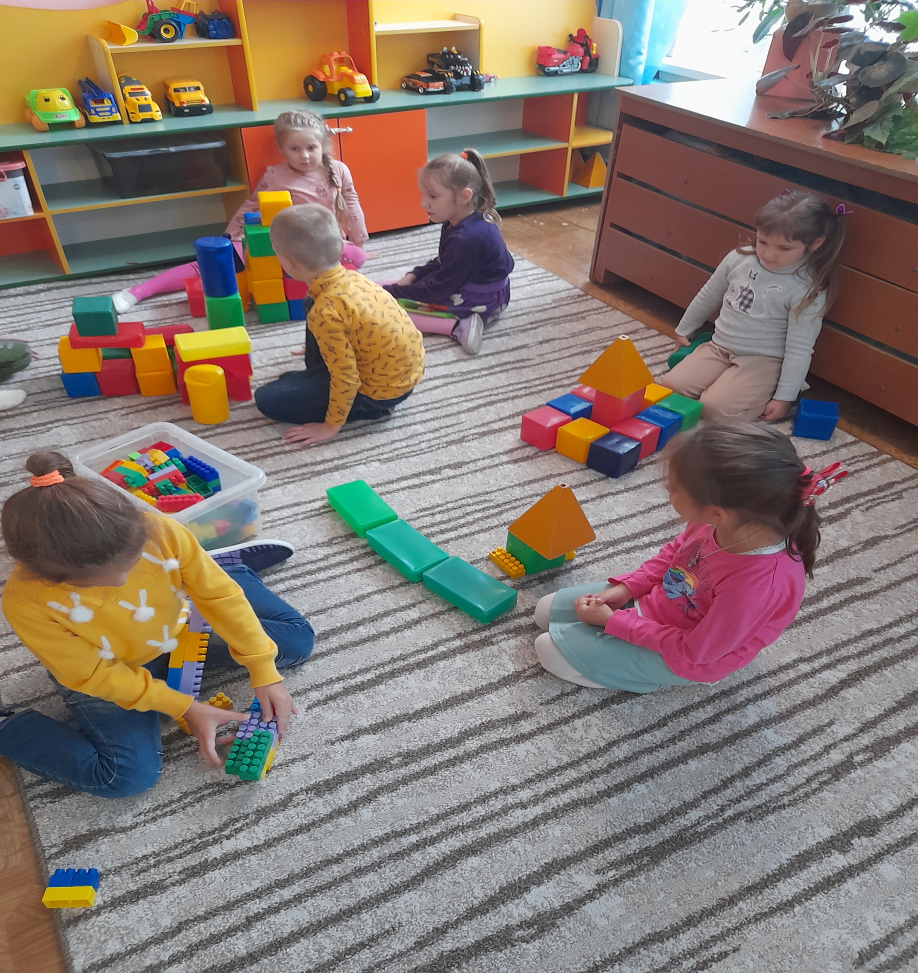 Сюжетно- ролевые игры –
    Один из самых эффективных  способов  коррекционного воздействия на речевое развитие ребенка, в котором  наиболее  ярко  проявляется  принцип обучения: учить играя. 
     Сюжетно-ролевая игра оказывает положительное влияние на развитие речи. В ходе игры ребенок вслух разговаривает с игрушкой, говорит и за себя, и за неё, подражает гудению самолета, голосам зверей и т. д.. Развивается диалогическая речь.
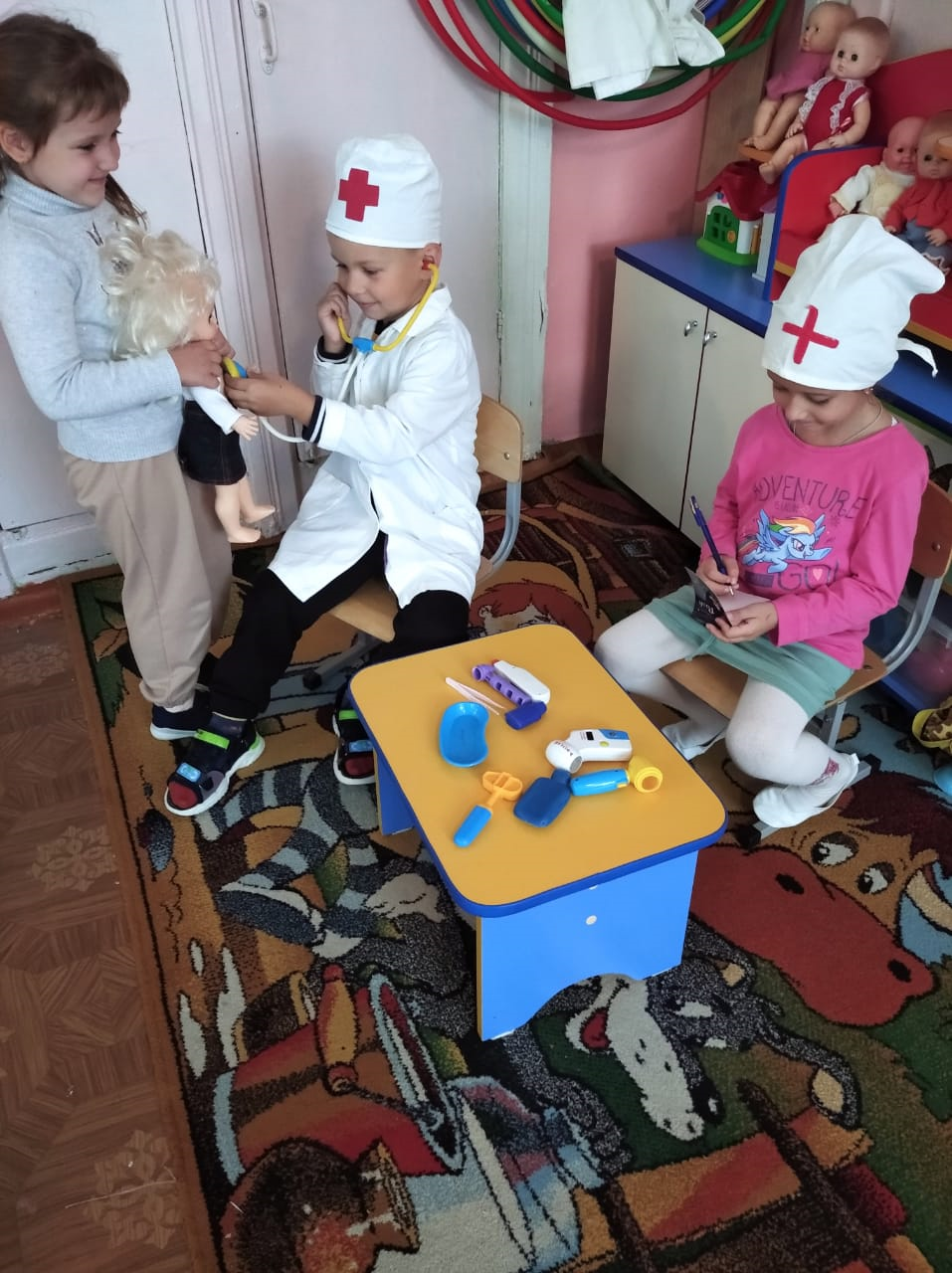 [Speaker Notes: проходят под руководством педагога и должны быть тщательно продуманы и подготовлены.]
Театрализованные игры 
Способствуют усвоению элементов речевого общения (мимика, жест, поза, интонация, модуляция голоса). Театрализованная деятельность – это не просто игра, а ещё и прекрасное средство для интенсивного развития речи детей, обогащение словаря, а так же развития мышления, воображения, внимания и памяти, что является психологической основой правильной речи.
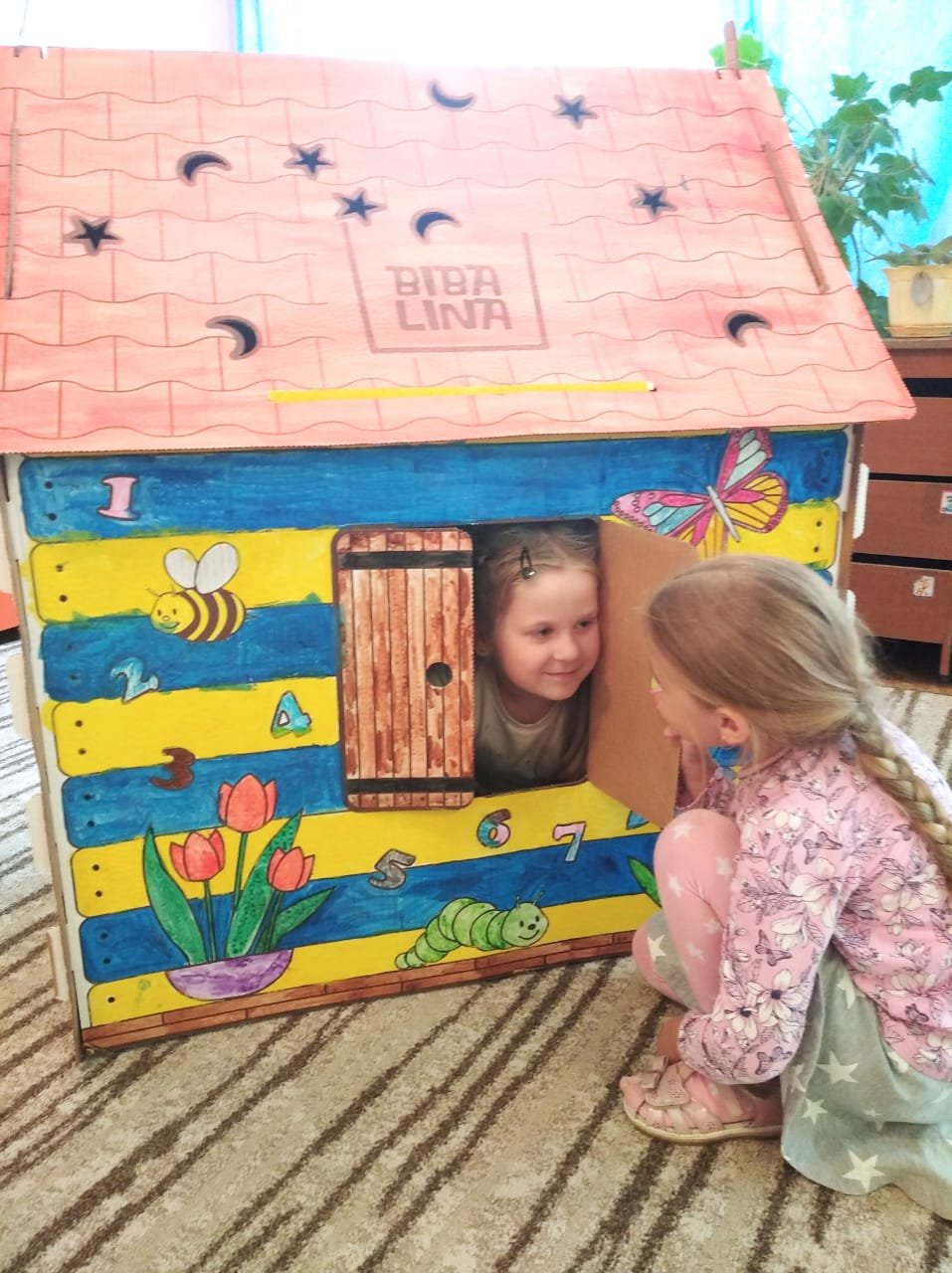 Предметно развивающая среда в группе

 Я  как воспитатель, забочусь  в первую очередь о том, чтобы дети могли в группе удовлетворить свои важные жизненные потребности в познании, движении и в общении. Наша группа оснащена современным игровым оборудованием, которое включает наглядный, игровой и демонстрационный материал, обеспечивающий более высокий уровень познавательного развития детей и провоцирующий речевую активность.
Рекомендую педагогам при выборе игр учитывать:
возрастные  и личностные особенности ребенка, характер дефекта, степень его выраженности;
игры должны быть направлены на формирование всех компонентов речевого развития (звукопроизношение, фонематическое восприятие, грамматический строй речи, связная речь, обогащение словарного запаса);
игры должны обогащать ребенка знаниями и способами умственной деятельности, формировать познавательные интересы и способности.
[Speaker Notes: Я как педагог, стараюсь всегда заинтересовать воспитанников, донести до них информацию в той форме, в которой они способны воспринимать  ее  с учетом своих возрастных и индивидуальных возможностей. Я пришла к выводу, что игры  позволяют успешно готовить к обучению в школе детей с ТНР.]
Я как педагог, стараюсь всегда заинтересовать воспитанников, донести до них информацию в той форме, в которой они способны воспринимать  ее  с учетом своих возрастных и индивидуальных возможностей. Я пришла к выводу, что игры  позволяют успешно готовить к обучению в школе детей с ТНР.
Спасибо за внимание!
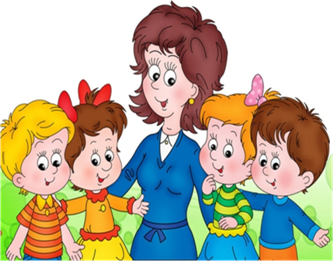